Ôn bài cũ
Chúa tể rừng xanh
          Hổ là loài thú dữ ăn thịt, sống trong rừng. Lông hổ thường có màu vàng, pha những vằn đen. Răng sắc nhọn, mắt nhìn rõ mọi vật trong đêm tối. Bốn chân chắc khỏe và có vuốt sắc. Đuôi dài và cứng như roi sắt. Hổ có thể di chuyển nhanh, nhảy xa và săn mồi rất giỏi. Hổ rất khỏe và hung dữ. 
          Hầu hết các con vật sống trong rừng đều sợ hổ. Vì vậy, hổ được xem là chúa tể rừng xanh.
(Theo Lê Quang Long)
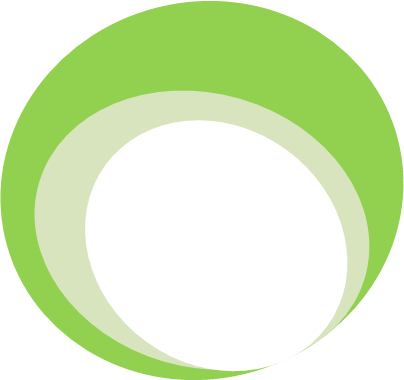 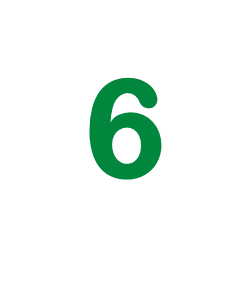 THIÊN NHIÊN KÌ THÚ
Bài
3
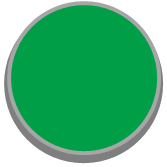 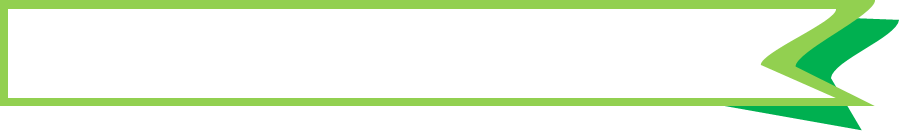 CHÚA TỂ RỪNG XANH
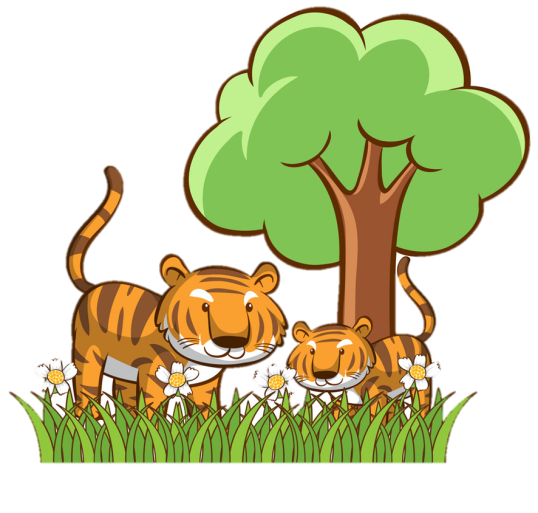 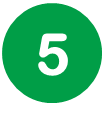 Chọn từ ngữ để hoàn thiện câu và viết câu vào vở
trong rừng
hung dữ
đêm tối
chúa tể
a. Gấu, khỉ, hổ, báo đều sống (…..…….…).
b. Trong (..….…..), hổ vẫn có thể nhìn rõ mọi vật.
Quan sát tranh và dùng từ ngữ trong khung để nói theo tranh
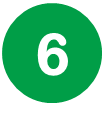 6
hổ	chó		rừng		nhà
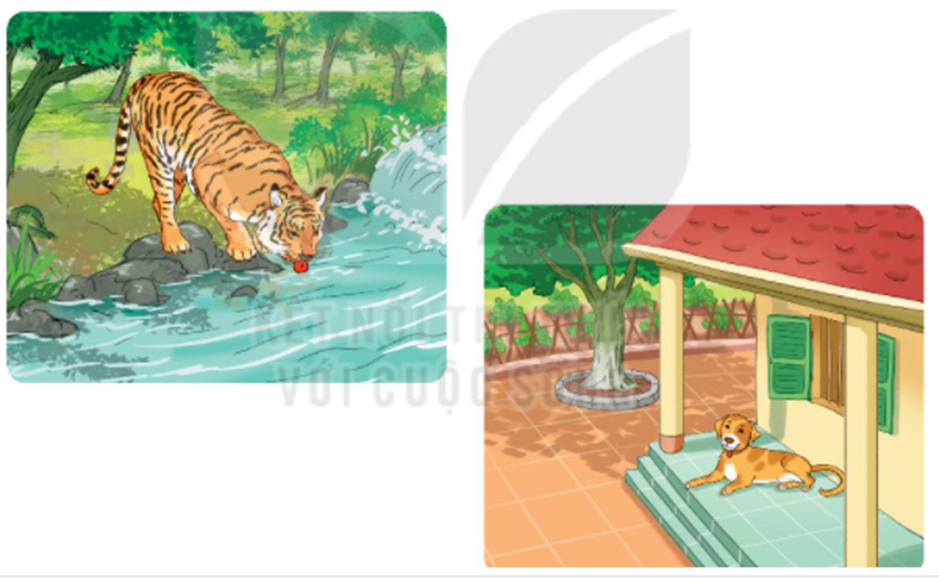 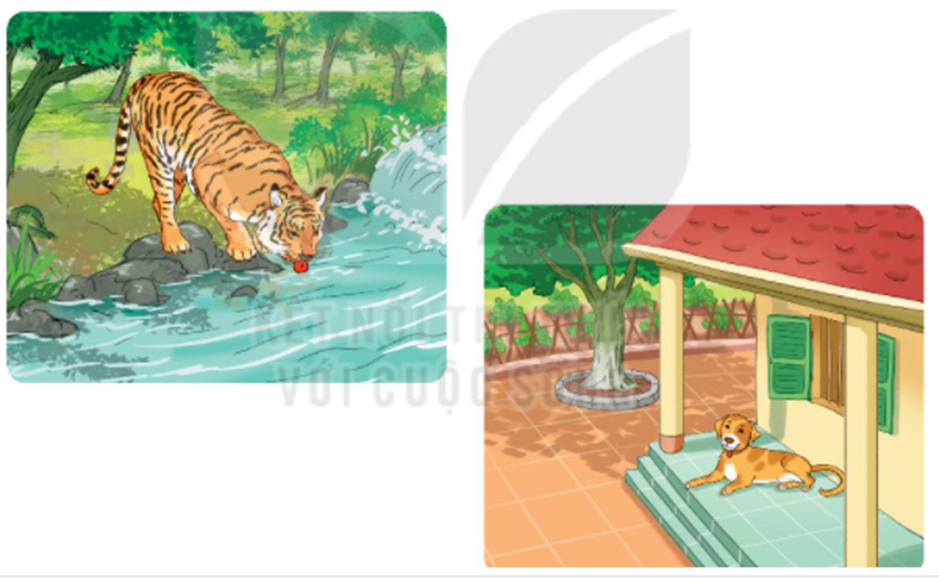 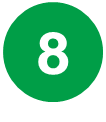 Tìm trong hoặc ngoài bài đọc Chúa tể trong rừng xanh từ ngữ có tiếng chứa vần ăt, ăc, oai, oay
roi sắt
sắc nhọn
đôi mắt
mặc áo
ăt
ăc
săn bắt
lắc lư
củ khoai
gió xoáy
quả xoài
xoay tròn
oai
oay
điện thoại
loay hoay
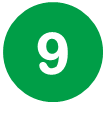 Trong bảng dưới đây thông tin nào phù hợp với Hổ, thông tin nào phù hợp với mèo?
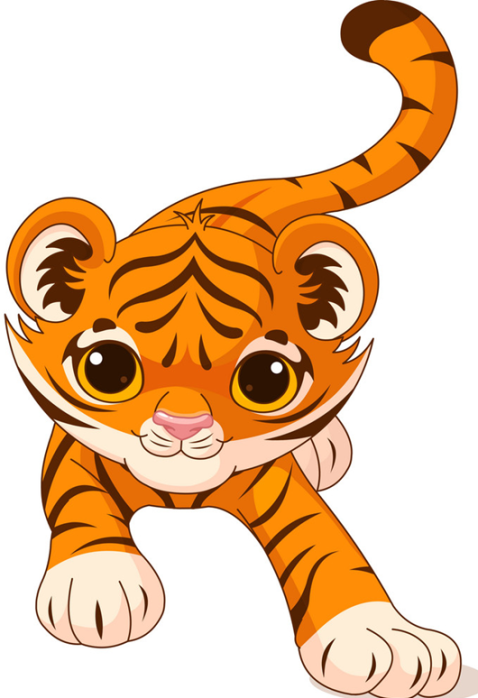 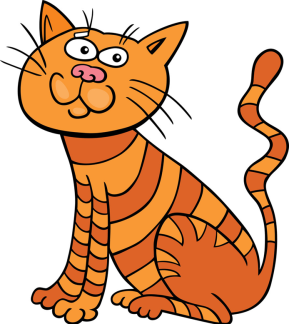 3
LUYỆN VIẾT
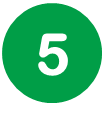 Chọn từ ngữ để hoàn thiện câu và viết câu vào vở
trong rừng
hung dữ
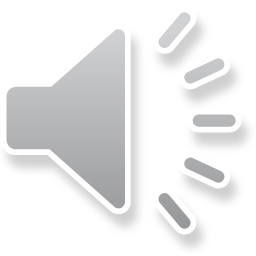 đêm tối
chúa tể
a. Gấu, khỉ, hổ, báo đều sống (…..…….…).
b. Trong (..….…..), hổ vẫn có thể nhìn rõ mọi vật.
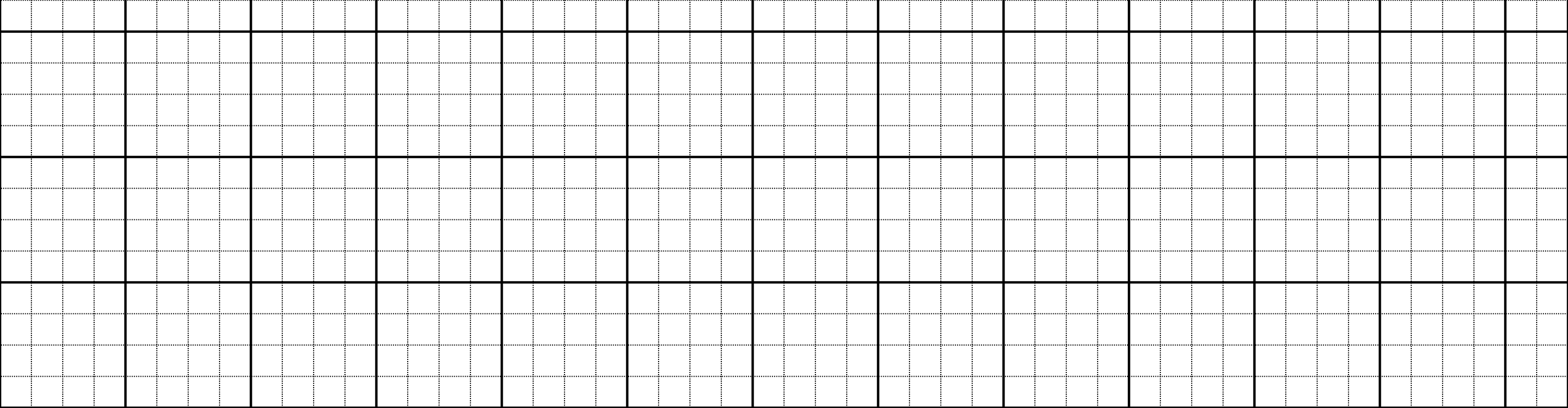 a. Gấu, δỉ, hổ, báo Αϛu sūg ǇrΪg ǟừng.
b. TǟΪg Αłm ǇĒ, hổ vẫn có Ό˘ ηìn ǟõ
jĊ vật.
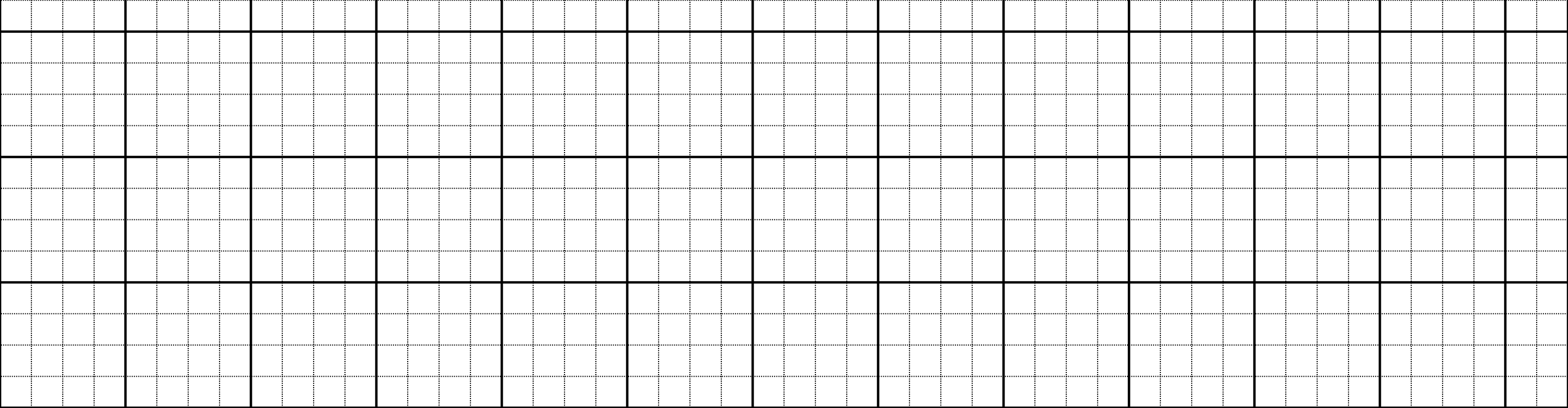 [Speaker Notes: GV chủ động HD HS nắm quy tắc chính tả cơ bản.]
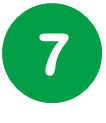 Nghe viết
Hổ là loài thú ăn thịt. Bốn chân chắc khoẻ và có vuốt sắc. Đuôi dài và cứng như roi sắt. Hổ rất khoẻ và hung dữ.
[Speaker Notes: Gọi HS đọc lại bài]
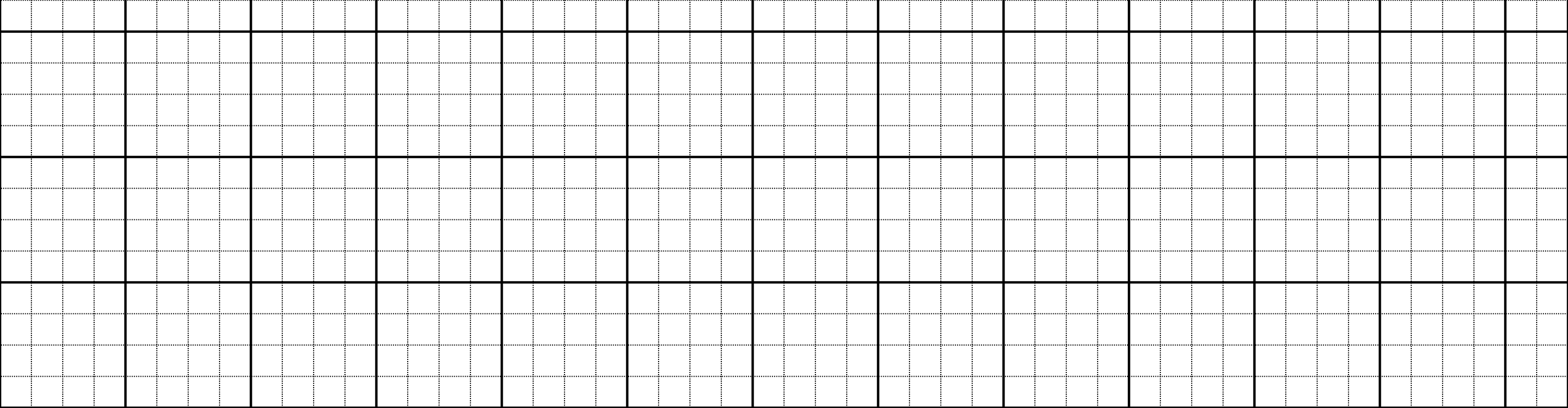 Hổ là l♦i κú ăn κịt. Bū εân εắc
δφǪ và có νίō sắc. Đuċ dài và cứng ηư
ǟΡ sắt. Hổ ǟất δφǪ và hung dữ.
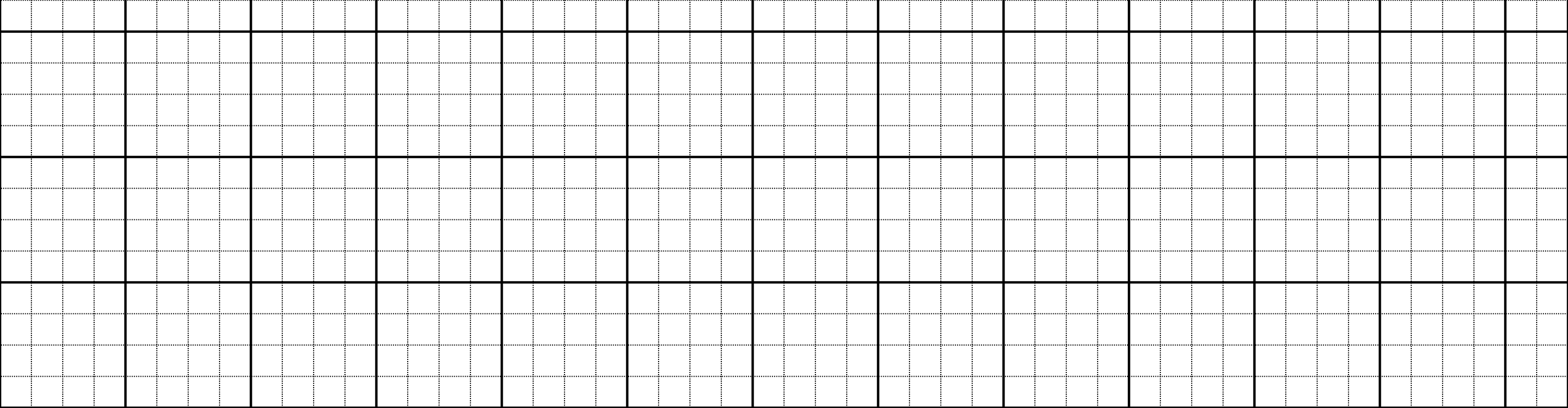 Dặn dò:
Xem lại bài từ trang 104 đến trang 107.
Chuẩn bị bài mới Bảy sắc cầu vồng (trang 108).